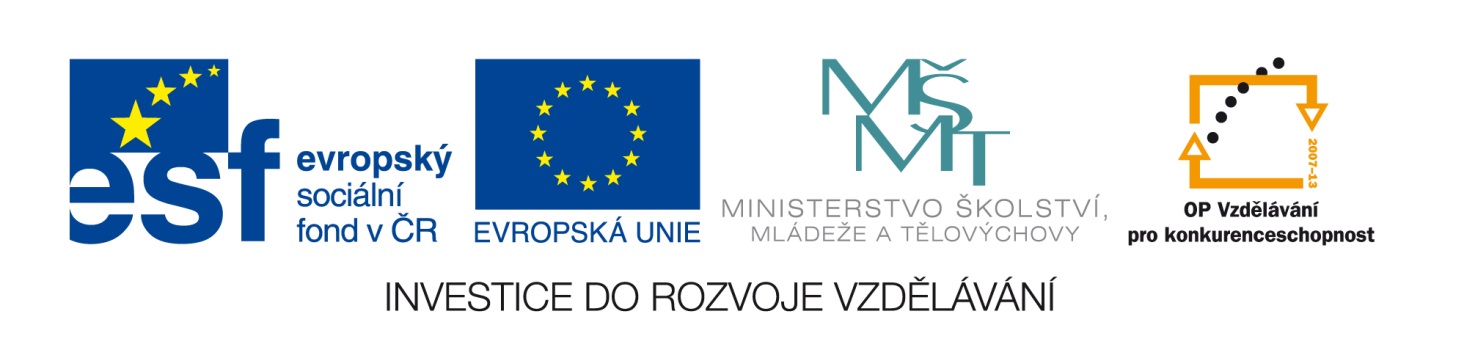 MĚŘENÍ OBJEMUAutor: Mgr. Ivana Tesařová
Pojmenuj předměty na obrázku a  řekni,
k čemu slouží.
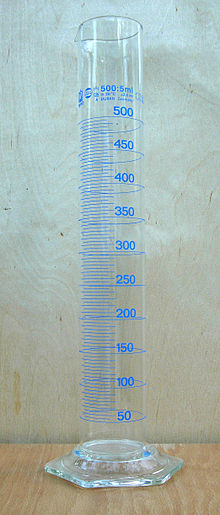 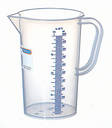 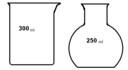 www.honkasro.cz   www.gjs.cz
Jednotky objemu, základní převody
Úkol: Připomeň si jednotky objemu a napiš, co můžeme  měřit v litrech, hektolitrech
a mililitrech. Přines si různé nádoby a změř jejich objem. Pracujte ve skupinách  a vše 
Zaznamenejte, např. formou miniprojektu.
litr: …………………………………………………………

hektolitr: ………………………………………………

mililitr: …………………………………………………..
Převáděj jednotky objemu.
1 l = 1000 ml
1 hl = 100 l
2l =             ml                                     20 hl  =                         l 

4 000 ml =               l                           200 l =                       hl
 
54 l =                     ml                          125 l =                        ml

37 l =                     ml                          5 000 l =                     hl

2 l 29 ml =            ml                           3 hl 188 l =                  l
DVĚ HÁDANKY NA ZÁVĚR

Teta potřebuje na zavařování odměřit přesně 3 litry vody. Má však pouze 
       dvoulitrovou a pětilitrovou nádobu. Jak si pomůže?



Simona potřebuje přesně 4 litry vody. Má však jen třílitrovou a pěti-
       litrovou nádobu. Jak to má udělat?



Výsledky: 1. Teta nalije z pětilitrové nádoby vodu do dvoulitrové a zůstanou jí přesně 3 litry.

                             2. a/  Dvakrát nalije vodu z třílitrové nádoby do pětilitrové. V třílitrové jí zůstane 1 l vody, který nalije 
do prázdné pětilitrové nádoby, doplní z třílitrové nádoby na 4 litry. 
                                 b/ Z pětilitrové nádoby lije do třílitrové, zůstanou jí 2 l. Třílitrovou nádobu vylije a nalije do ní 
2 l z pětilitrové. Přelije z pětilitrové 1 l. V pětilitrové nádobě zbydou 4 l.